A note on formatting:
Each slide comes with key speaking and instructional information for PHNs and teachers in the ‘presenter notes’ part of the powerpoint. 
The font in italics is a script outline- suggestions of words you could say verbally on that slides. 
The “Notes:” unitalicized sections include instructions and tips for the PHN and teacher that are not meant to be read out loud 
Slide background is coloured accordingly: beige = lesson, blue = interactive activity, teal = optional
PILOT: January 2024
School Health Promotion:
Physical Health
Strengthening Social Connection: 
Movement Makes Us Happy and Healthy
Module #2
Last revised: January 2, 2024
PILOT: January 2024
School Health Promotion:
Physical Health
PHN Name, Role
& Fun Fact
2
[Speaker Notes: Introduce yourself as a PHN—Name, Role--Who you are, what you do, why you're here, and a fun fact. Option: add a photo of pet, hobby, or fun fact
 
Share something with the students that will help build rapport (e.g., mention that you have a cat or dog, or you like to play soccer, or explain why you’re passionate about health promotion).]
Physical Health
Movement Makes Us Happy and Healthy
PILOT: January 2024
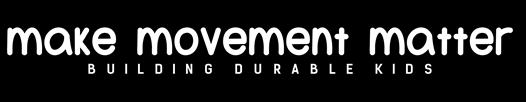 [Speaker Notes: Notes: Although moving our bodies and learning to be physically literate helps to support our physical health (our muscles get stronger, we can run further and faster, and we can play hopscotch or climb trees), physical activity also releases powerful chemicals in the brain that make us feel happy, more awake, less stressed, and more connected to the people around us. Movement is also a powerful way to connect with other people: through sports, play, active travel, and common interest. This module explores the relationship between physical activity/literacy and mental health and social connection.]
Land Acknowledgment
We wish to acknowledge that the land on which we gather is the traditional and unceded territory of the Coast Salish Peoples, including the Musqueam, Squamish, and Tsleil-Waututh Nations.
Vancouver Coastal Health is committed to delivering exceptional care to 1.2 million people, including the First Nations, Métis and Inuit, within the traditional territories of the Heiltsuk, Kitasoo-Xai'xais, Lil'wat, Musqueam, N'Quatqua, Nuxalk, Samahquam, shíshálh, Skatin, Squamish, Tla'amin, Tsleil-Waututh, Wuikinuxv, and Xa'xtsa.
[Speaker Notes: Notes: 
A territory acknowledgement is a relational process. This means that the meaning and purpose changes across time and space, and with the specific context in which it takes place. Take some time to learn about the territory on which the school you are in is situated and connect the honouring to the context of the classroom and module concepts.  We encourage you to expand upon your territory acknowledgements in a meaningful way.]
Check in:
 
What are some reasons to move our bodies for an hour everyday??
Jump High 
if you think the answer is correct
[Speaker Notes: Check-In with Class: What are some reasons to move our bodies for an hour everyday?  

Note: List out the following responses, and have students jump high if they agree with the response: 

Mood boost, it’s fun, makes you feel more awake/energized, can help you sleep better, helps keep your body healthy and strong (prevent disease), learn the skills and confidence you need to play games, sports, and participate in traditional activities, can improve academic performance, can help you focus, and can be a great way to connect with friends and family.]
Physical Literacy Wheel
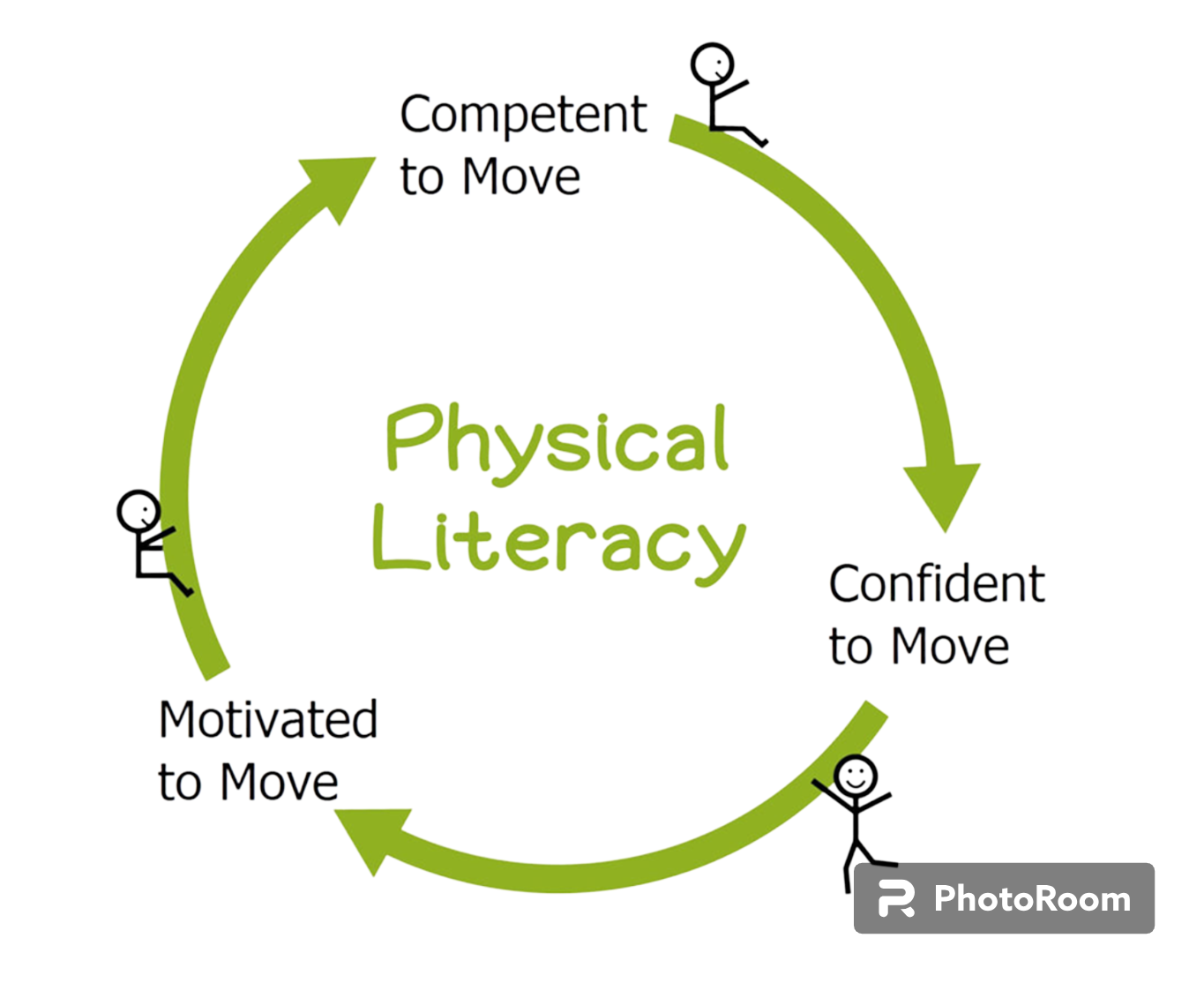 Everyone

 Meaningful Movement

Everywhere

More Often
[Speaker Notes: Note: Remind students what we talked about last week.  

Who can remember what this wheel means? 

Note: Students can put their hands up to answer. 

Last week, we learned that in order to move our bodies, we need physical literacy. 

Physical literacy (PL) refers to ‘motivation, confidence, physical competence, knowledge and understanding to value and take responsibility for engagement in physical activities’ (Whitehead, 2016). Building up our fundamental movement skills helps us developing competency for movement, which makes us feel more confident moving our bodies, which then makes us more motivated to continue moving, playing, and having fun. PL is the building blocks for us to live an active, healthy and happy life! 

Our hope is to see everyone engaging in meaningful movement, everywhere, and more often!]
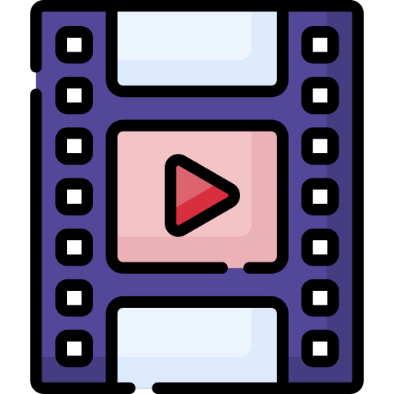 Top 3 Benefits of Physical Activity
Body
Brain
Emotions
[Speaker Notes: In this video, we’re going to learn why physical activity is important from Dr. Greg Wells. 
The video is embedded on the following slide. 

Note: When the video is done, ask students what they learned. 

What are some of the benefits of exercise? 

Note: To capture their attention, toss a bean bag or soft ball to the students who would like to answer. 

Tip: If a student tosses the object hard towards the instructors face, turn it into a teaching moment. “Wow, that was quite a fast throw. It’s really hard to catch a ball that’s coming quickly towards your head- in our class, team players set their classmates up for success with a nice underarm throw aimed at their hands.]
Body
Bran
Emotions
[Speaker Notes: In this video, we’re going to learn why physical activity is important from Dr. Greg Wells. 
Click on the hyperlink text or the film icon to go to the video. 

Note: When the video is done, ask students what they learned. 

What are some of the benefits of exercise? 

Note: To capture their attention, toss a bean bag or soft ball to the students who would like to answer. 

Tip: If a student tosses the object hard towards the instructors face, turn it into a teaching moment. “Wow, that was quite a fast throw. It’s really hard to catch a ball that’s coming quickly towards your head- in our class, team players set their classmates up for success with a nice underarm throw aimed at their hands.]
Did you know having Physical Literacy skills helps you make friends?
[Speaker Notes: Note: Use this slide to capture students’ attention before moving onto a more fulsome discussion on the next slide.]
The Benefits of Stronger Social Connections
50%
Single largest indicator of happiness in our lives
Increased chances of living longer
Increases empathy, compassion, 
& resilience
Strengthens immune system and self-confidence
Reduces anxiety and depression
[Speaker Notes: Note: To build on those points, share some, or all of the points below: 

As young people, being able to move well in all the ways on multiple surfaces helps build foundational movement skills, helps increase bone density and muscle mass, builds self-confidence and protects against injury. It also protects our mental health and connects us with others through participation and movement. 
Being socially connected is one of the best ways you can live a long life. Knowing this, we need to protect our ability to move across our life span. We protect our bodies by building these proper movement patterns as children and youth through physical literacy development and participation in activity and by moving more often every day. 
Learning how to move can help connect you with your community- for example, learning how to balance can allow you to help your grandmother walk with you to school, and learning how to throw allows you to participate in traditional Indigenous games like lacrosse. 
Moving and participating in sport and physical activity is one avenue to make social connections. Connecting with friends and family through growing food in the garden, cooking together, or eating together is also a great way to make social connections. Ask the students  (Show of hands): “Who helps pack their lunch for school?” “Who helps at home to make breakfast or dinner?”

Note: Food exploration and food preparation are ways to learn and connect through food. Children are often eager to help when asked.]
Movement Break!
5-4-3-2-1
[Speaker Notes: Note: Bring your premade popsicle sticks with you  - You can have the students choose the 5 or you can choose them.  

Place the popsicle sticks in a jar or in a bag and have a student choose one activity at a time. Use the choice jar to build your activity list. Anyone can be the picker

Can I have a volunteer to choose our activities? Okay thank you ______. Our first activity for 5 reps is ____________. 

Have the student (and yourself) model the activity chosen. The first exercise that’s pulled out will be done for 5 reps, the second for 4 reps, etc. Repeat the 5, 4, 3, 2, 1 sequence once and allow different students to choose the exercises. Be sure to model the proper form for each exercise before starting. 

Let’s Move…
Play 5, 4, 3, 2, 1
(2 Rounds)
5 Squats
4 Jumping Jacks
3 Lateral Jumps
2 Toe Touches
1 minute running on the spot]
Let’s play with a friend!
5-4-3-2-1
Running on the spot
Frog jumps
Tuck jumps
Star jumps
Toe touches
Squats
Jumping Jacks
Sit ups
Lateral jumps
[Speaker Notes: Now let’s play with a friend! 

One partner chooses their 5 favorite movements and the other student does the work 

(Note: if you don’t have enough popsicle sticks for everyone to pick their own, each partner can choose the activities from memory or from the ones you just completed as a class). 

Then switch. 

Did your partner encourage you?  
Did your partner make your work hard? 

Fist pump when you are done and thank them for helping you stay active.]
MOVEMENT MAKES US LEARN BETTER
[Speaker Notes: Do you see a difference between the brain on the right and the one on the left? 

See how the one on the right is so much more colourful? This is what we call the rainbow brain. The one on the right represents a brain that has recently done activity, the blue brain represents a quiet or inactive brain.  Both brains did a math test after they sat or played for 20 minutes outside. Which brain do you think did better on the Math test?

In our class, we like to have rainbow brains as much as possible so that we can learn at our best- that’s why we are doing all these active breaks in class!]
GET YOUR DAILY DOSE OF HAPPY
Serotonin
Oxytocin
Dopamine
Endorphins
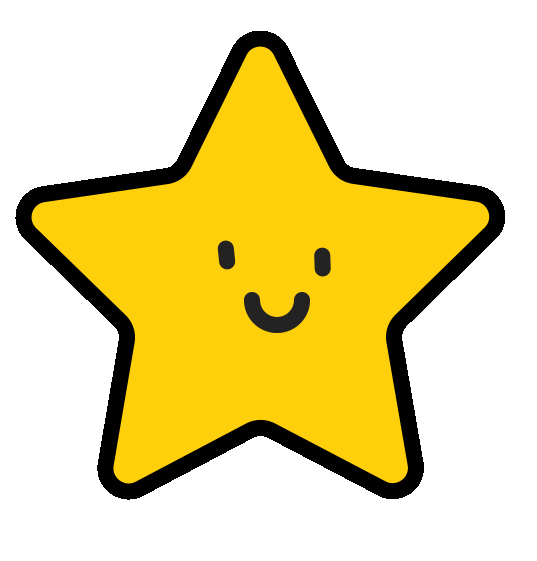 [Speaker Notes: When we’re active, a number of chemical reactions happen in our brain that create the ‘rainbow brain.’ Exercise releases a number of different hormones: Dopamine (which makes you happy), Oxytocin (which makes you feel love), Serotonin (which makes you feel confident), and endorphins (which make you feel joy and excited). Has anyone ever experienced feeling these emotions after vigorous exercise?]
Try to keep moving the whole time.
Movement Break! 
Minute to Win It
How many lateral jumps can you do in 1 minute?
[Speaker Notes: Notes:
Instruct every student to stand up and push their chairs in.
Demonstrate to the class how to complete a lateral jump and how you want it to be done in safe and correct form (Feet together, engage your core, and hop from side to side, left to right and back again).
Tell them to get ready and set your timer.
Countdown from three and GO!
Do it with them so they will follow your lead and not stop.

You just gave yourself a little dose of HAPPY.  Can you feel your pulse in your neck? Or feel your heart beating faster? This means you did it right. You did not give up when things got uncomfortable.]
How do you feel now?
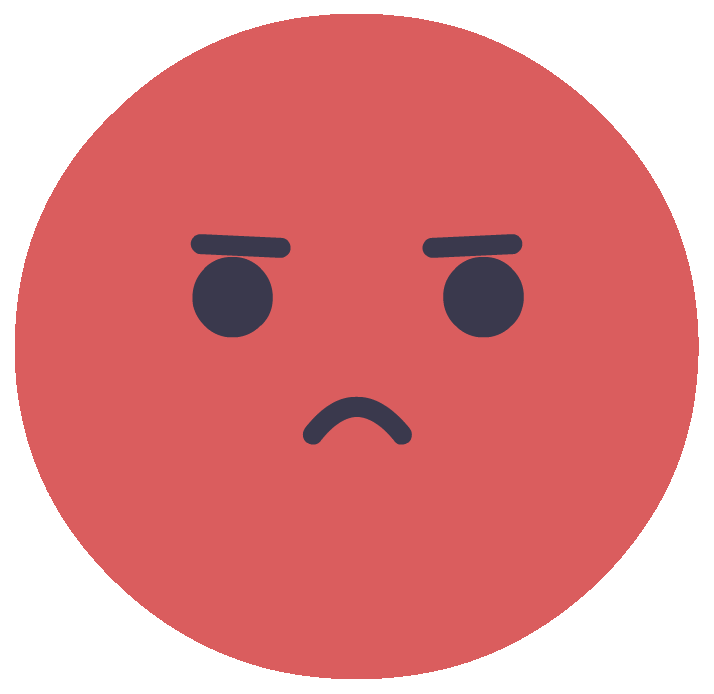 [Speaker Notes: We just learned about how moving our bodies releases powerful positive hormones in our brains. How are you feeling after exercising? 

Stand up if you feels better - happier or more awake after moving your body.

Note: Check in with any students or the teacher after class for students who share that they are going through a tough time.]
WHAT DO YOU THINK ABOUT THIS IMAGE?
[Speaker Notes: Note: An extra slide in case you are done early or the students are eager to discuss the top of social connection/screen time etc.  

What do you think when you look at this picture? Are the students socially connected?]
Movement Makes...
18
Our bodies 
calmer and happier
Our brains learn better
Our bodies 
healthier
[Speaker Notes: Notes: Have students say this message with you. 
Movement makes:  
Our bodies healthier! 
Our brains better learners!  Our bodies calmer and happier! 

Note: Thank the class for their engagement and sharing. Let them know that their teacher may continue to bring some of the fun activities into their classrooms. 

The module manual accompanying these lecture slides can be left with the teacher as a reminder of the key concepts and as a tool to confidently bring these lessons into their classroom. Follow up with the teacher on sending them any lesson plans or supportive material.]
Thank you to our contributors!
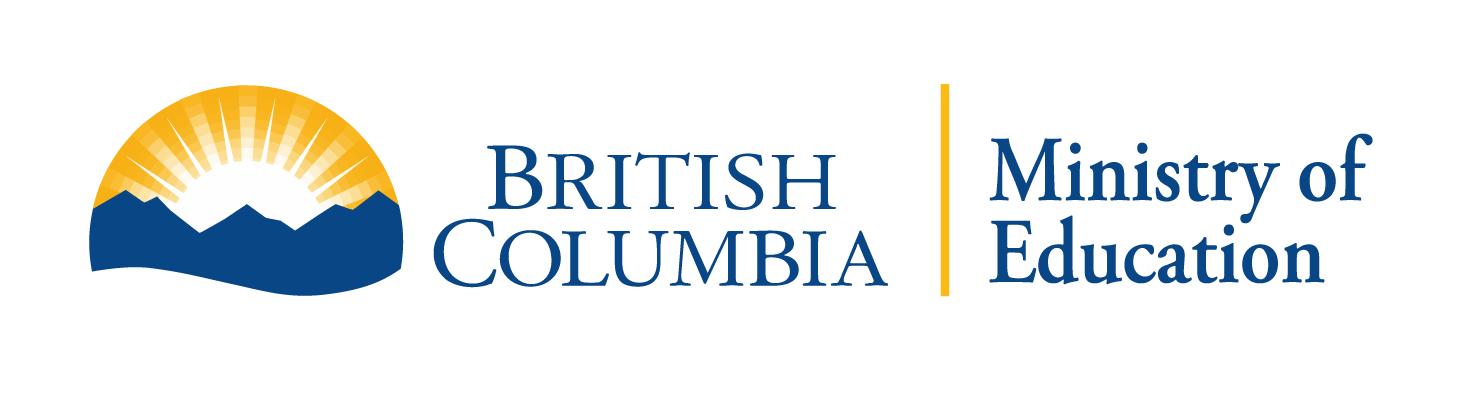 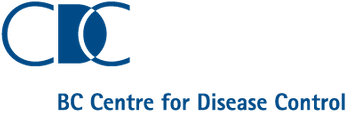 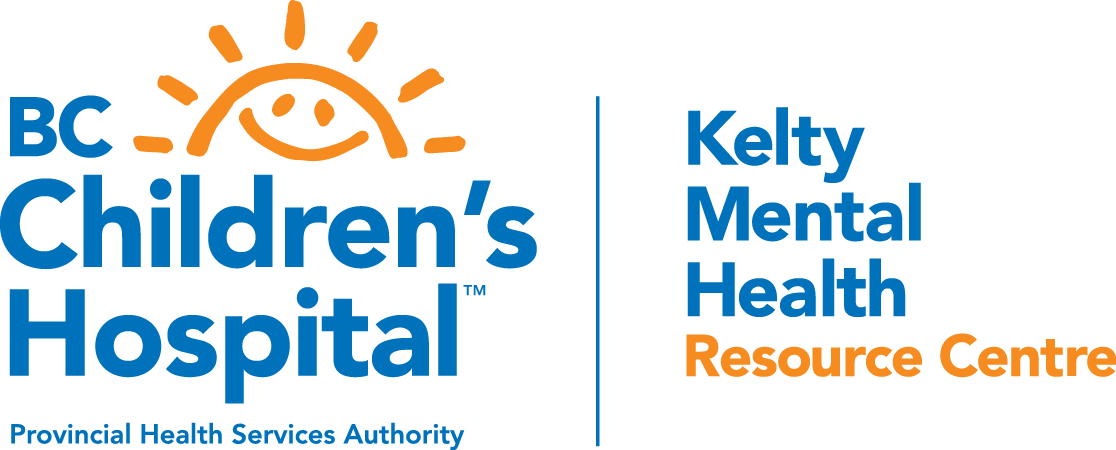 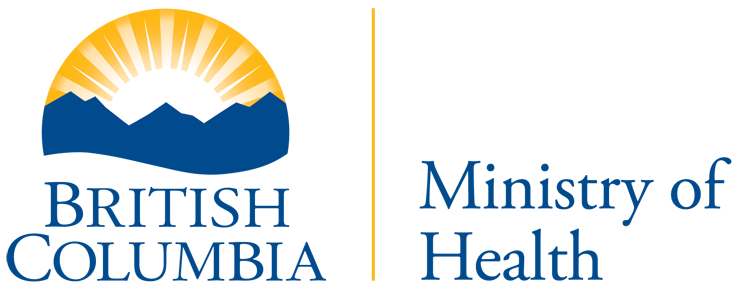 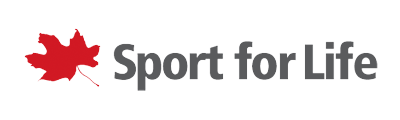 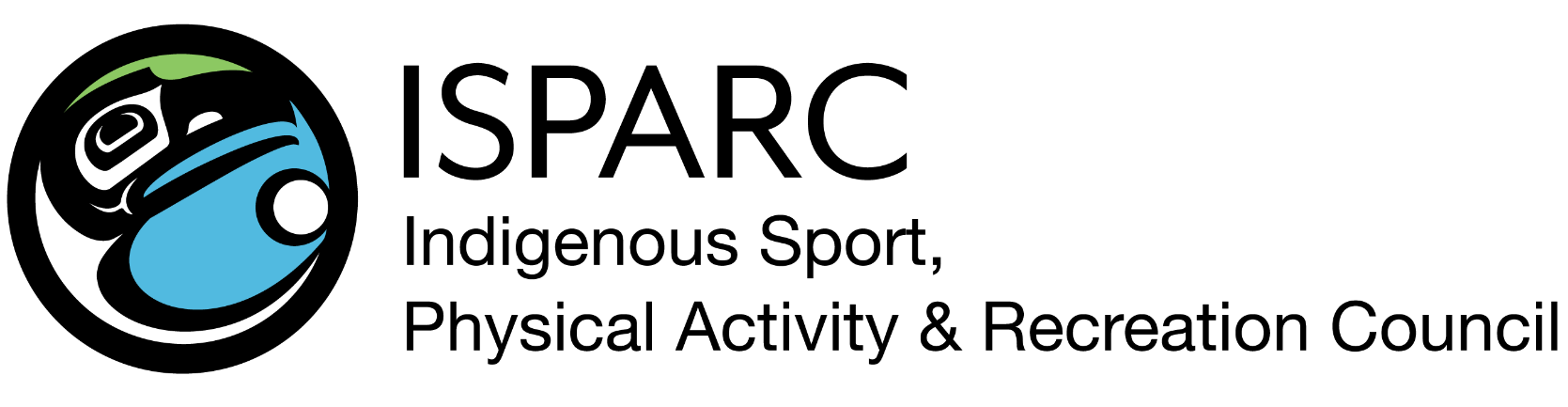 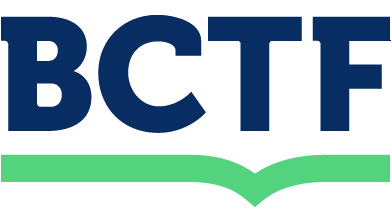 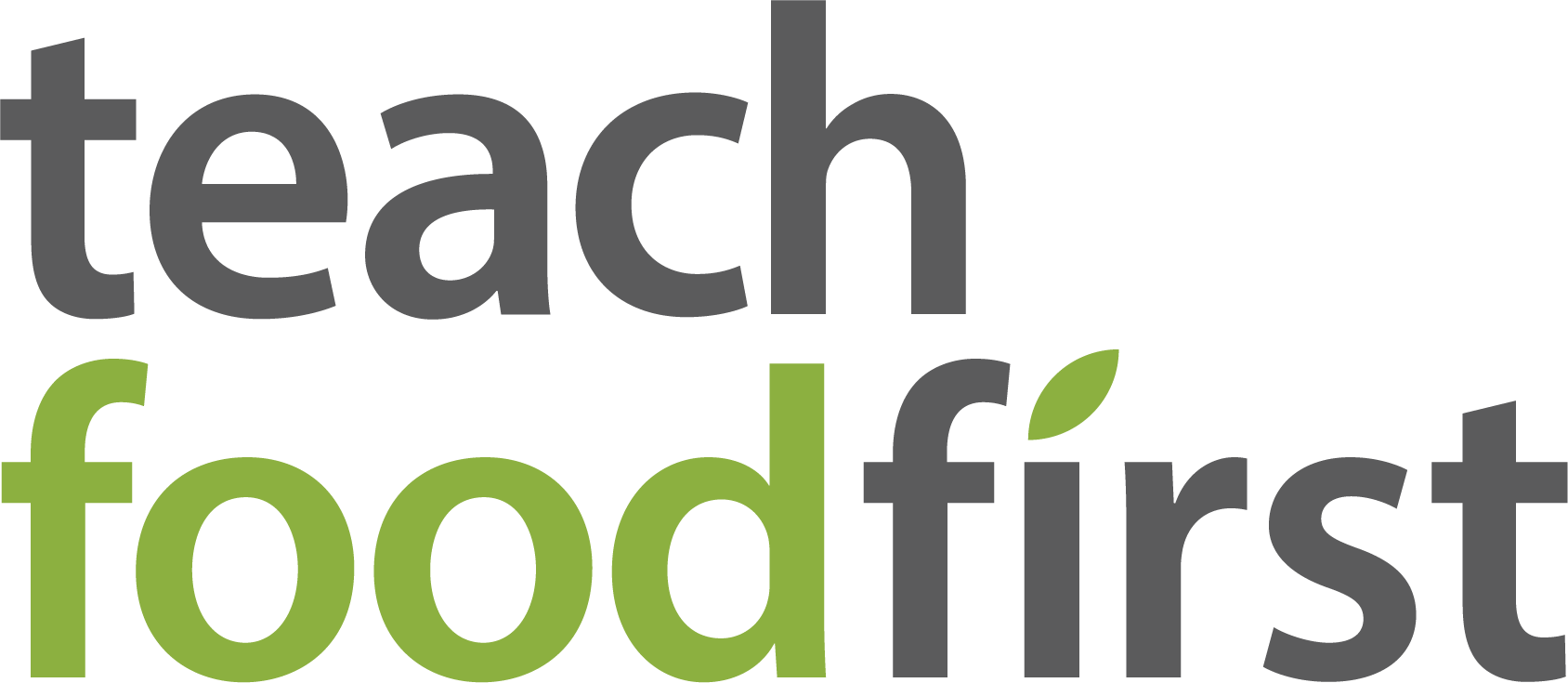